Infecciones asociadas a la atención de salud y resistencia antimicrobiana
Dra.  Lizbeth Hayer
Introducción
Problema de Salud Pública a escala mundial 
Incremento de la morbilidad y mortalidad
Terapias especiales por  cepas con resistencia        tiempo de hospitalización     Aumento de los costos en la atención.  

Excelente indicador de calidad de la atención brindada
Historia de las IAAS
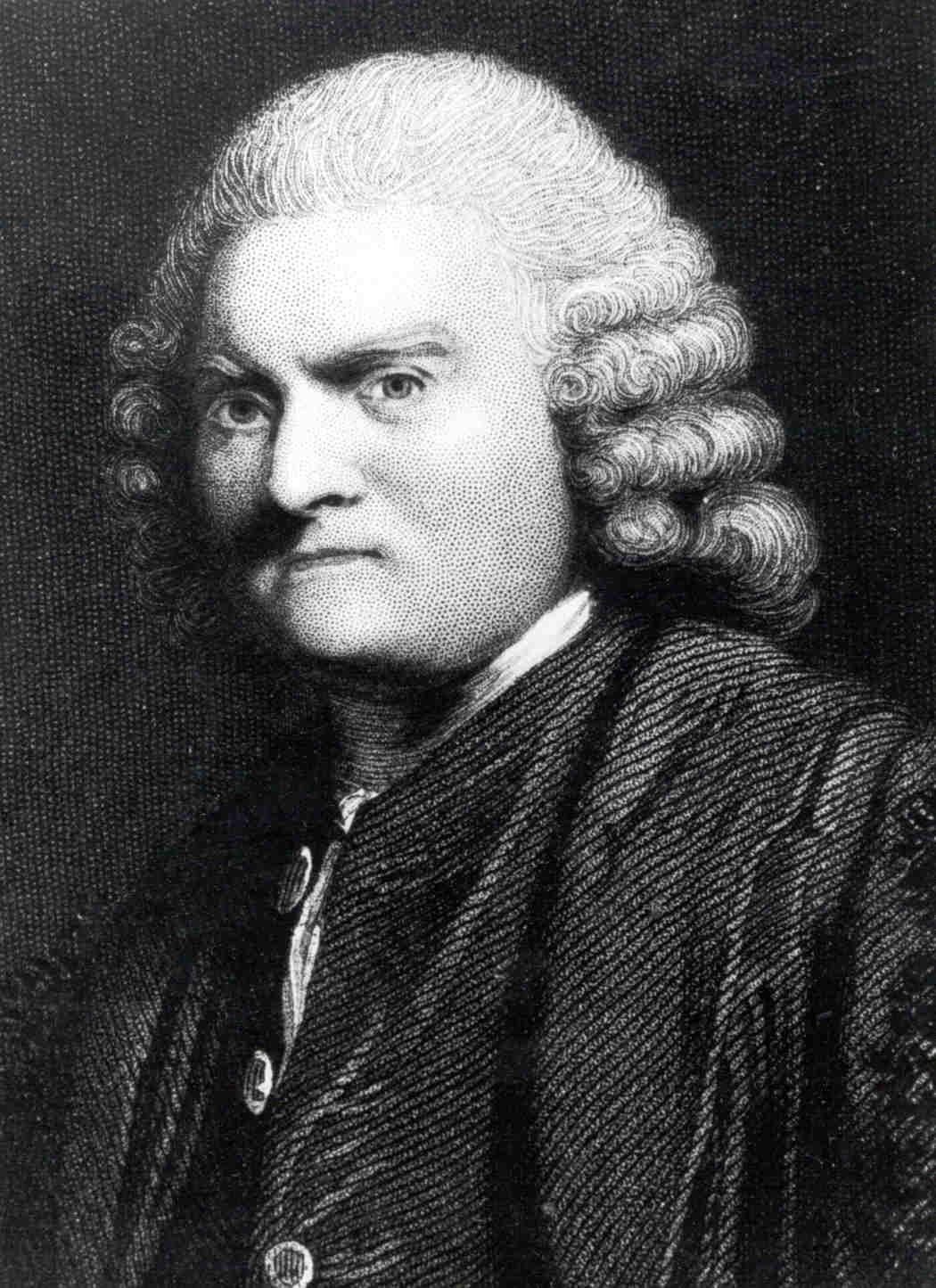 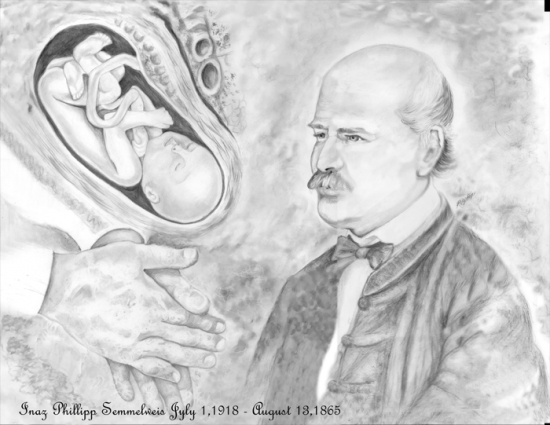 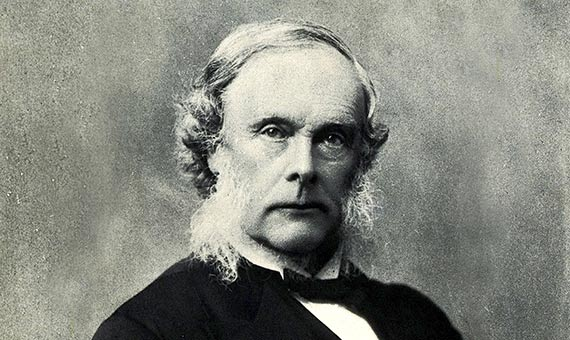 Generalidades de IAAS
Proceso localizado o sistémico resultado de una reacción adversa a la presencia de un agente infeccioso o sus toxinas, que no estaba presente ni en periodo de incubación al momento del ingreso en una instalación de salud.
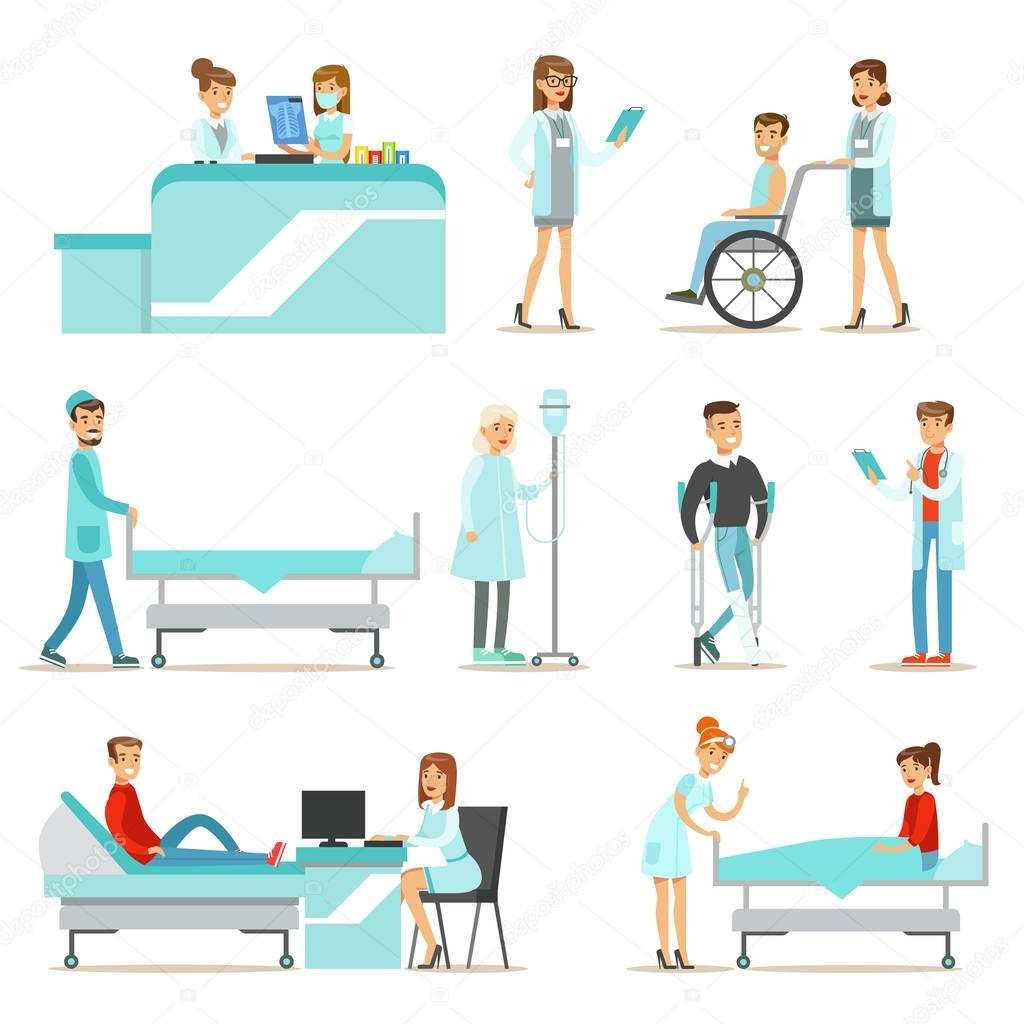 Datos estadísticos
OPS > 1,4 millones de personas 
En países desarrollados: prevalencia 3,5 - 12%
En países en desarrollo: 2 - 20%
UCI: 5 -10 veces
IAAS y RAM
Agentes infecciosos resistentes 
Descubrimiento de la Penicilina – desaparición de la enfermedades infecciosas
RAM: capacidad de las bacterias para producir permanentemente cambios genéticos / uso masivo e inadecuado de los AMB
Cepas resistentes – fenómeno natural
Uso inadecuado de AMB
Falta de acceso a los medicamentos o de baja calidad
Deficiencias en prevención y control de IAAS
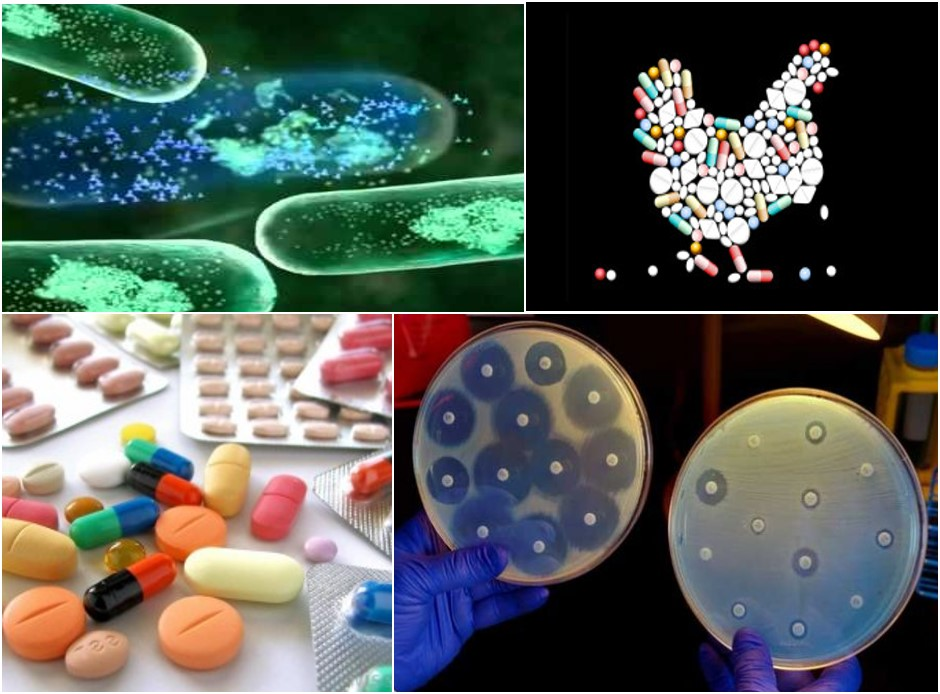 IAAS y RAM
Las IAAS requieren de la atención de los sistemas de salud y el desarrollo de estrategias que permitan su contención
Programa de Control de Infecciones – fundamentales para controlar la propagación de MO MR
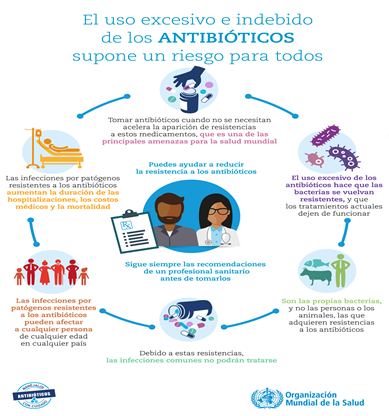 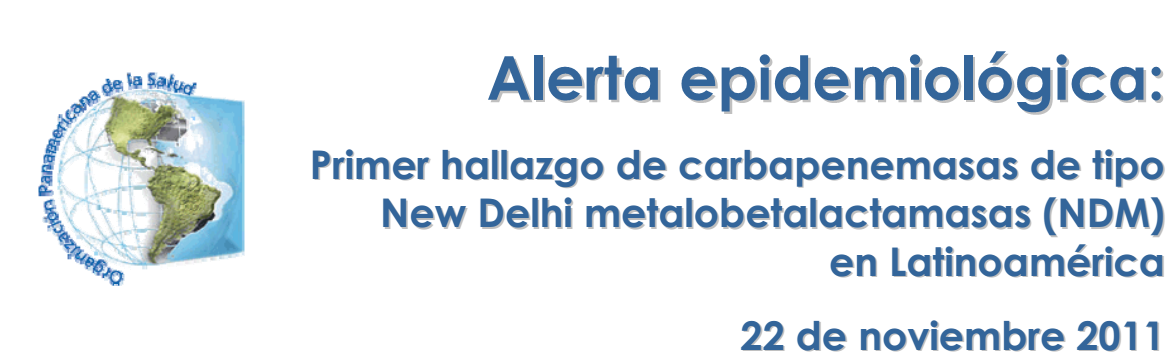 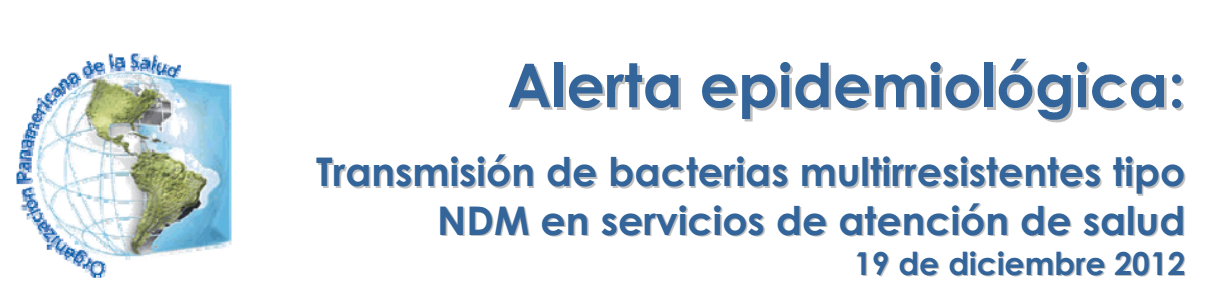 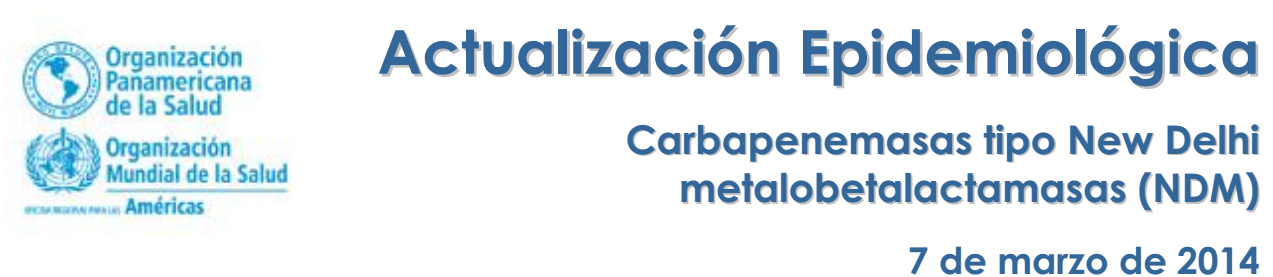 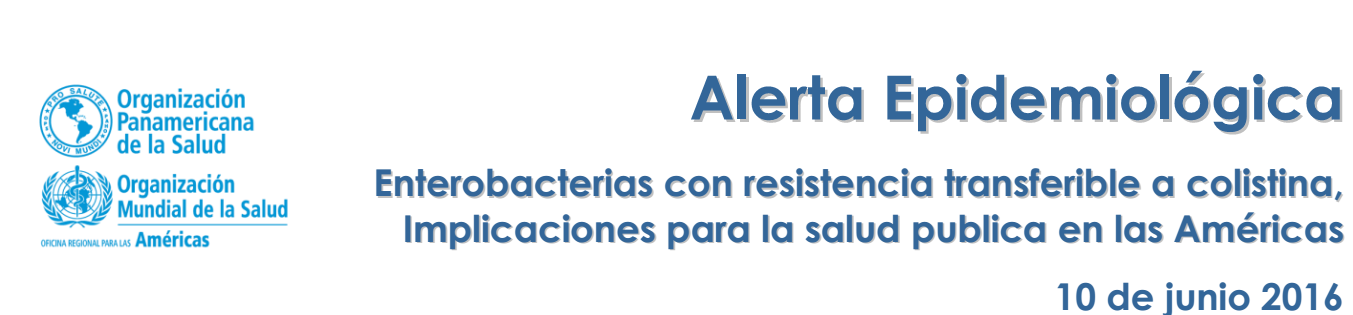 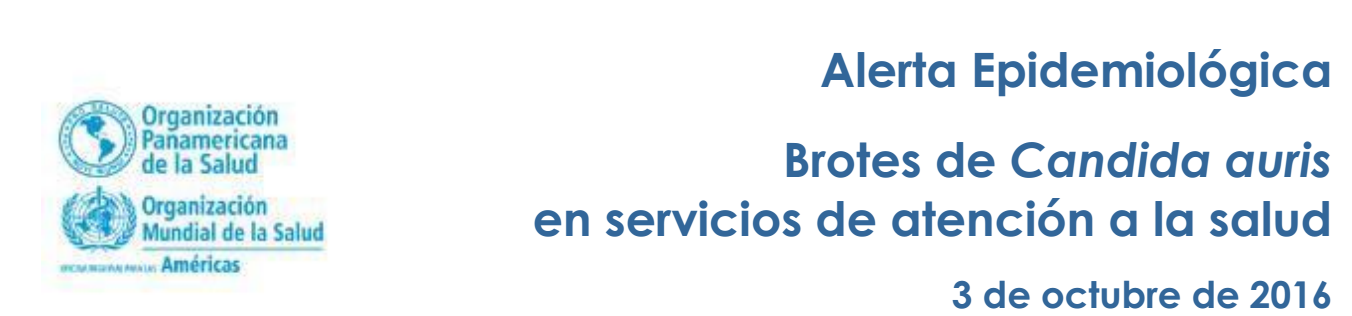 RAM
En la actualidad, la resistencia bacteriana a los AMB y su diseminación es una de las mayores epidemias del mundo.
Alternativa: creación y aplicación de programas efectivos que limiten el uso inadecuado de los AMB
OMS – Alerta mundial y Política prioritaria de Salud
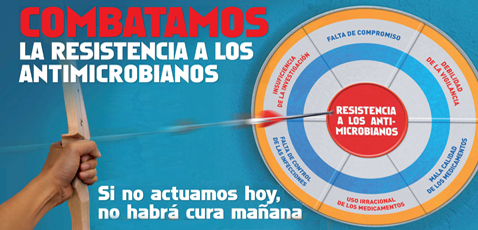 Medidas para combatir la RAM
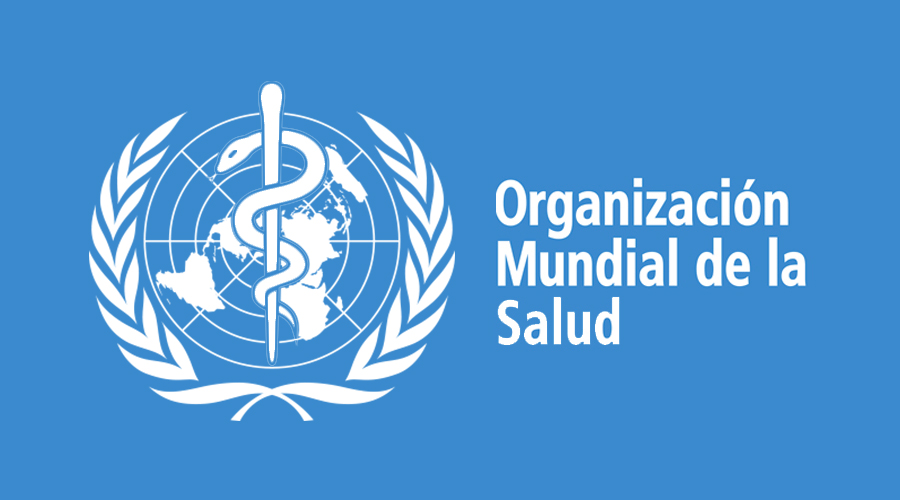 Mejorar la sensibilización y la comprensión de la RAM
Fortalecer la capacidad en materia de vigilancia de enfermedades y laboratorial
Procurar el acceso constante a medicamentos esenciales de buena calidad
Regular y promover el uso óptimo de los antimicrobianos
Reducir la incidencia de infecciones mediante el estricto cumplimiento de las medidas de prevención y control de infecciones
Fomentar la innovación y la investigación y el desarrollo de nuevas herramientas
Conclusiones
Para las IAAS, el control de antimicrobianos es de suma importancia ya que es un factor determinante en el desarrollo de infecciones debido a la presión selectiva que surge de la combinación del uso excesivo de antimicrobianos, el uso incorrecto por falta de acceso a tratamiento apropiado y la subutilización debido a la falta de recursos financieros para completar tratamientos pueden producir IAAS.
 
El uso inadecuado de los antimicrobianos es un factor importante que contribuye al desarrollo de resistencia. Cualquier antibiótico, utilizado apropiada o inapropiadamente, afectará la ecología bacteriana, por lo tanto, seleccionará resistencia en mayor o menor grado. Por ello, el uso de antimicrobianos se considera un factor determinante en la Salud Pública al considerarse como una amenaza a nivel mundial.
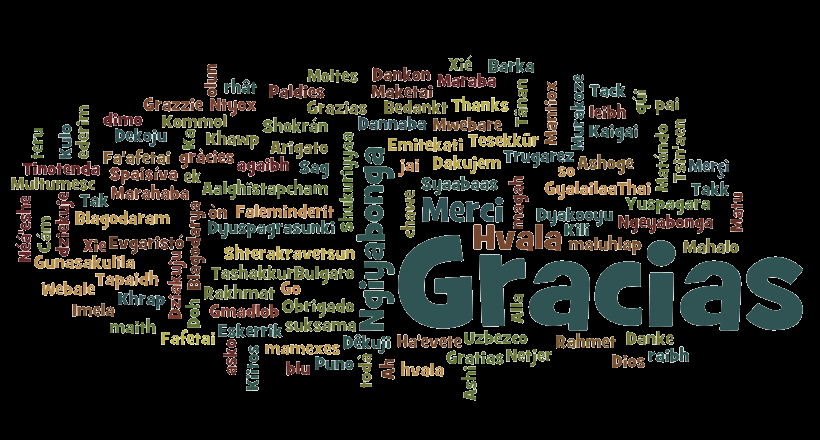